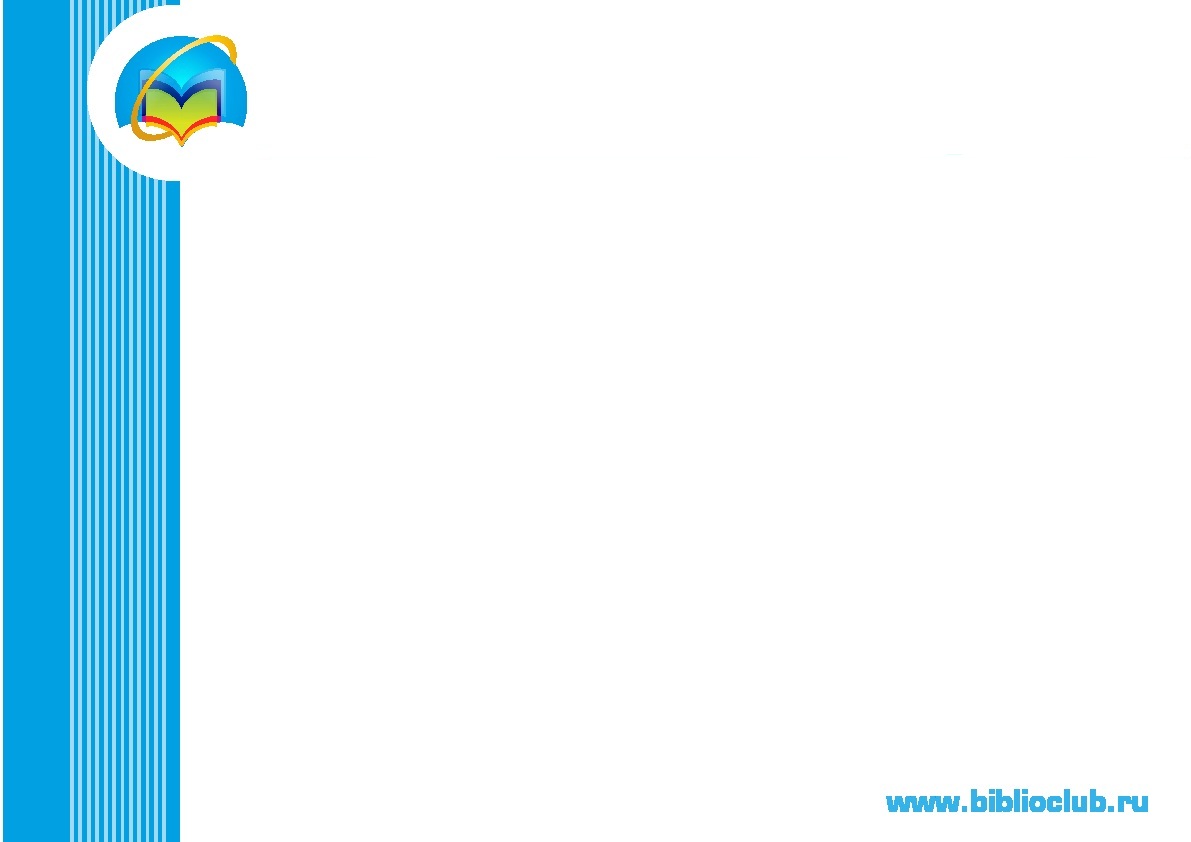 Библиотеки и издательства в новой медийной среде
Оптимизация вузовской подписки и гибкое комплектование как стратегия экономики электронных ресурсов
Костюк К.Н.
Генеральный директор ООО «Директ-Медиа»
Санкт-Петербург, июнь 2014
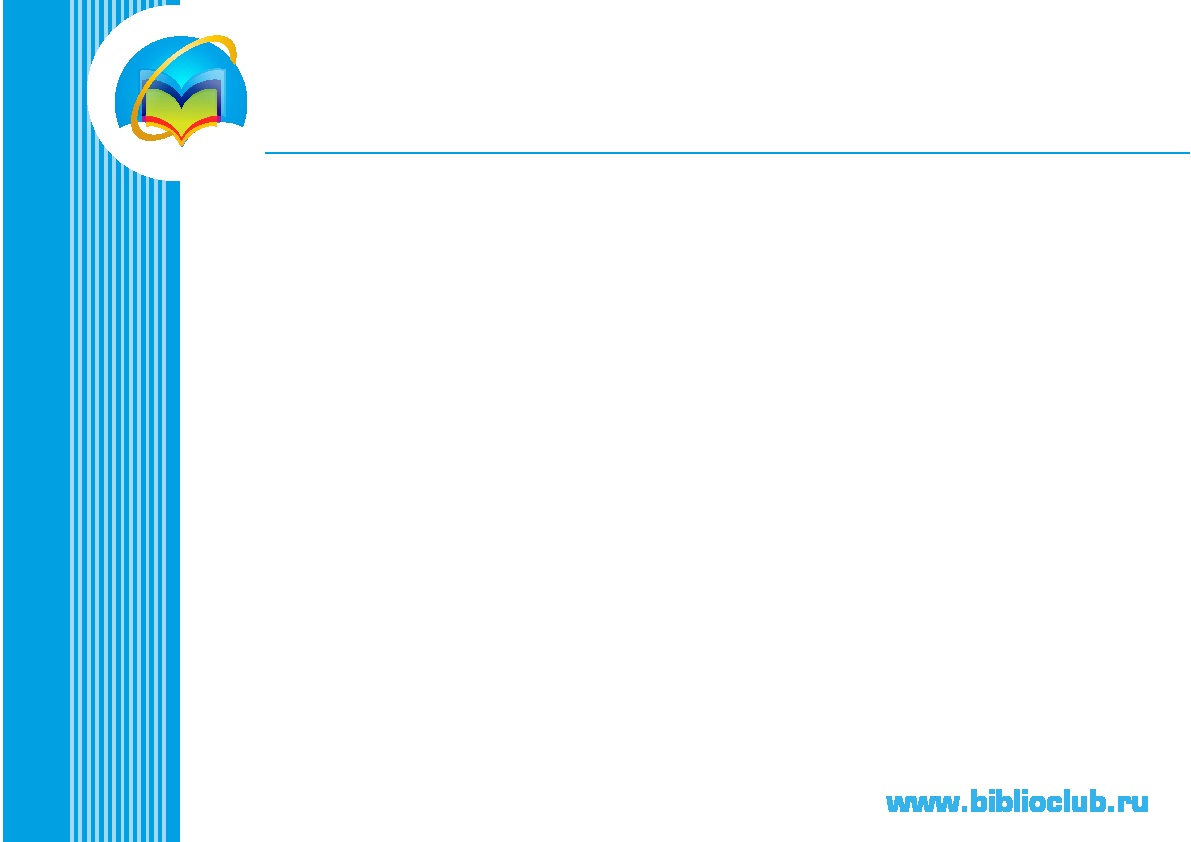 Зачем нужно оптимизировать подписку?
Качество электронной подписки = качество образовательной услуги вуза.

Задачи оптимизации:
Сэкономить средства: за меньшие деньги подписать максимальный объем ресурсов. 
Добиться, чтобы профиль ресурсов максимально соответствовал профилю вуза.
Репрезентативно охватить научную литературу, выпускаемую по теме!
Избежать дублирования контента, иметь качественную платформу и комфортный доступ к контенту.
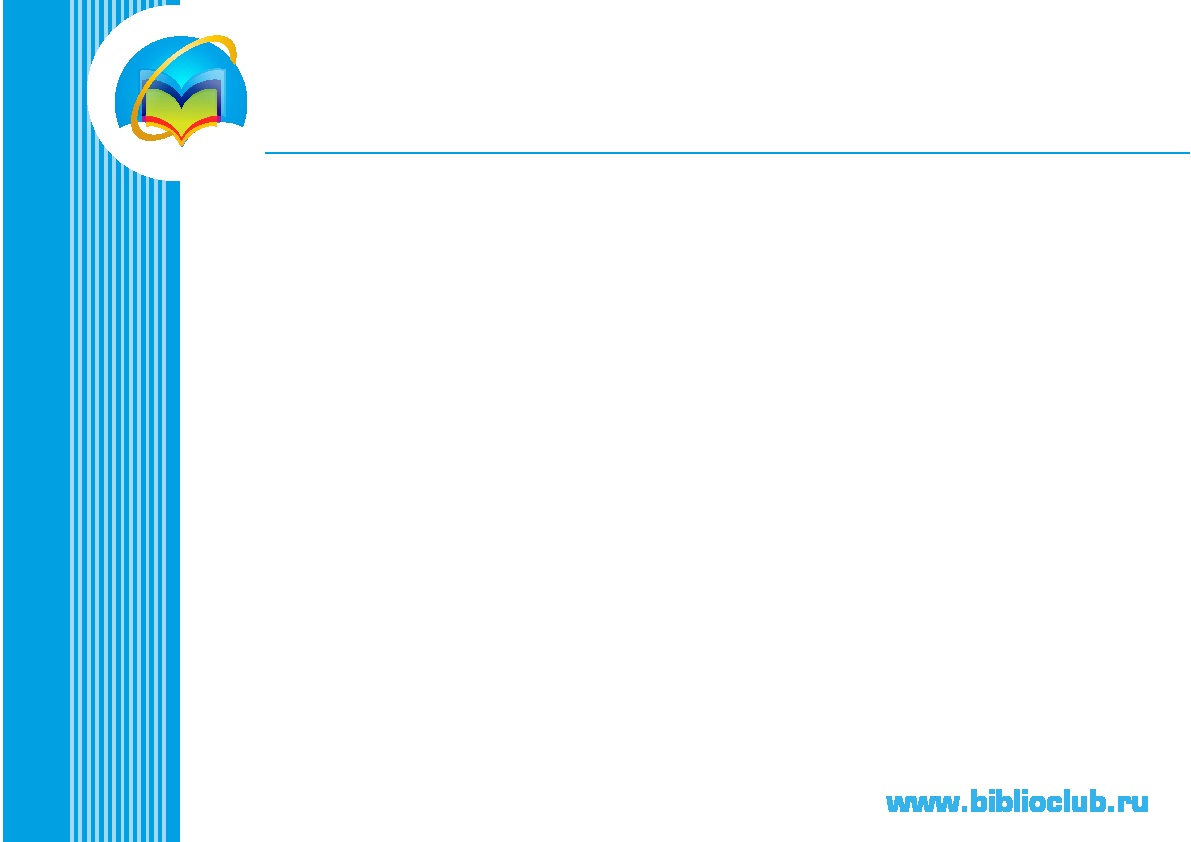 Разнообразие электронного рынка
Электронный рынок сложно структурирован: 
разный ассортимент, с разными подходами к комплектованию;
разные модели, формы и условия подписки;
разный вид и способы предоставления информации.
Сегодня существует более 15 агрегаторов электронных книг (ЭБС) + более 10 моделей подписки + разные форматы электронных ресурсов: периодика, базы данных, электронные курсы, зарубежные ресурсы.
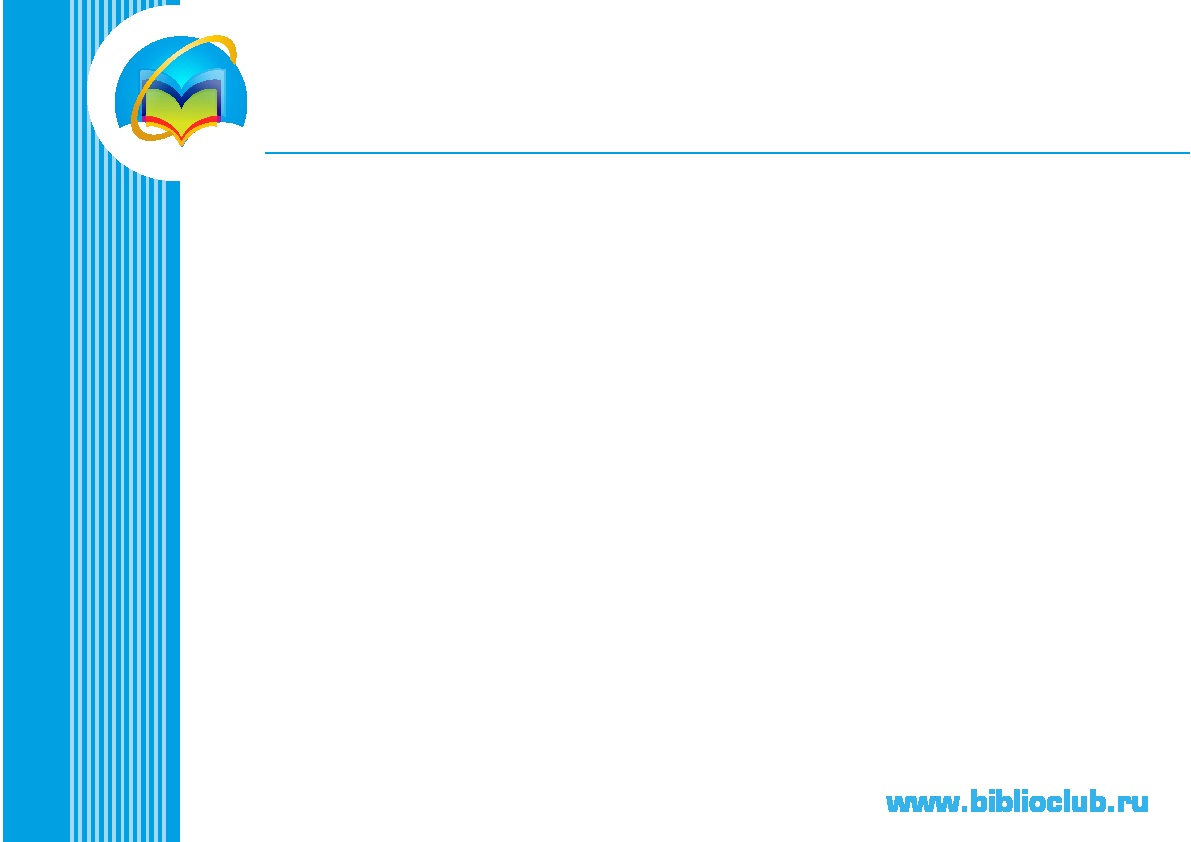 Как извлечь максимальные выгоды при подписке?
Математические модели оптимизации подписки:
Бредихин С.В., Кузнецов А.Ю. Методы библиометрии и рынок научной электронной периодики. Новосибирск, 2012. 
Оптимизация зависит от формулирования условий и количества переменных.
Модель одностороннего рынка: поставщик продает подписку потребителю.
Модель двустороннего рынка: поставщик работает на рынке авторов и рынке потребителей.
! Феномен информационных товаров: предельные издержки на их распространение равны нулю.
Если дистрибутивные и трансакционные расходы больше нуля, товары ведут себя как традиционные.
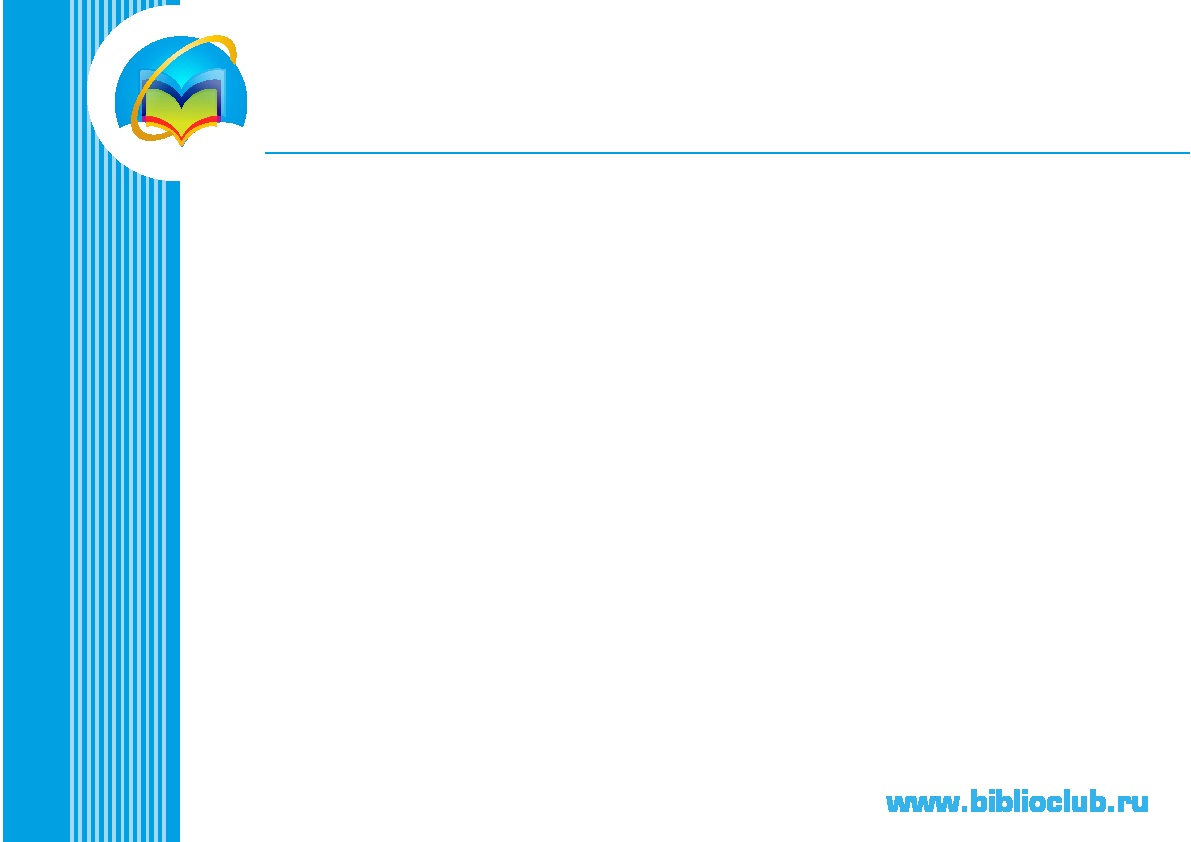 Выводы математических моделей
Полное пакетирование – оптимально для экономии трансакционных издержек и рекомендуется однородным пользователям. Достигается минимальная средняя цена за книгу.- базовые коллекции для базовых дисциплин по направлениям
Частичное пакетирование – оптимально при условии разнородности пользователей. Достигается снижение чека при гарантии профильности коллекции. Но! В этих моделях издатель использует «межгрупповую ценовую дискриминацию» – те, кому это нужно, платят больше! -  издательские и тематические коллекции для специальных дисциплин
Точечная покупка (высокие трансакционные издержки) – оптимально при высоких бюджетах или невысоком ассортименте книг. Максимальная цена за книгу, но гарантирована ее востребованность.
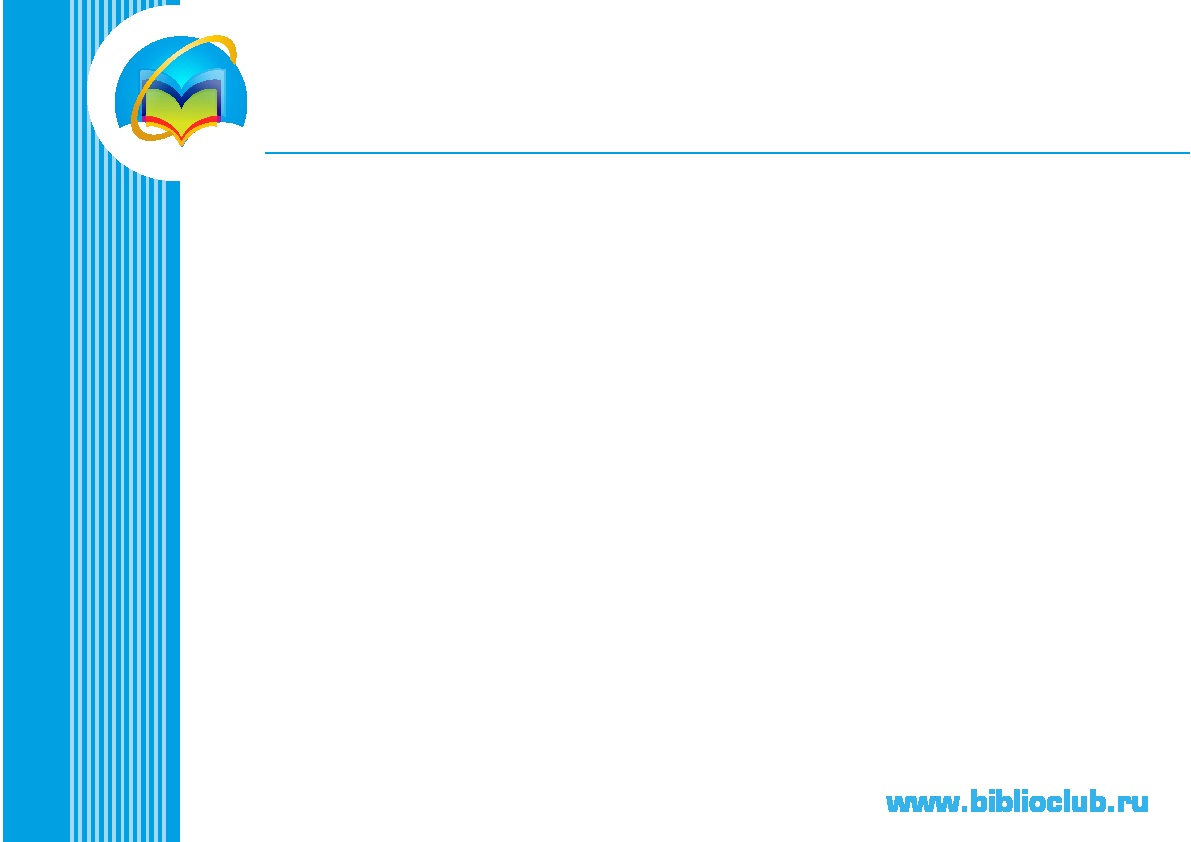 Лимитированный или безлимитный доступ?
Нелимитированные модели дают большие возможностей и свободы: иначе риск отказа в случае превышения лимита или риск упущенных возможностей. 
Лимитированные модели выгодны, когда имеется полная информация об объеме потребностей у конечного пользователя: не требуется дополнительных возможностей. Экономия.
В безлимитных моделях выбор осуществляет читатель, в лимитированных – библиотекарь.

Fishburn P. C., Odlyzko A. M., Siders R. C. Fixed fee versus unit pricing for information goods: competition, equilibria, and price wars//First Monday. 1997. V. 2, N 7.
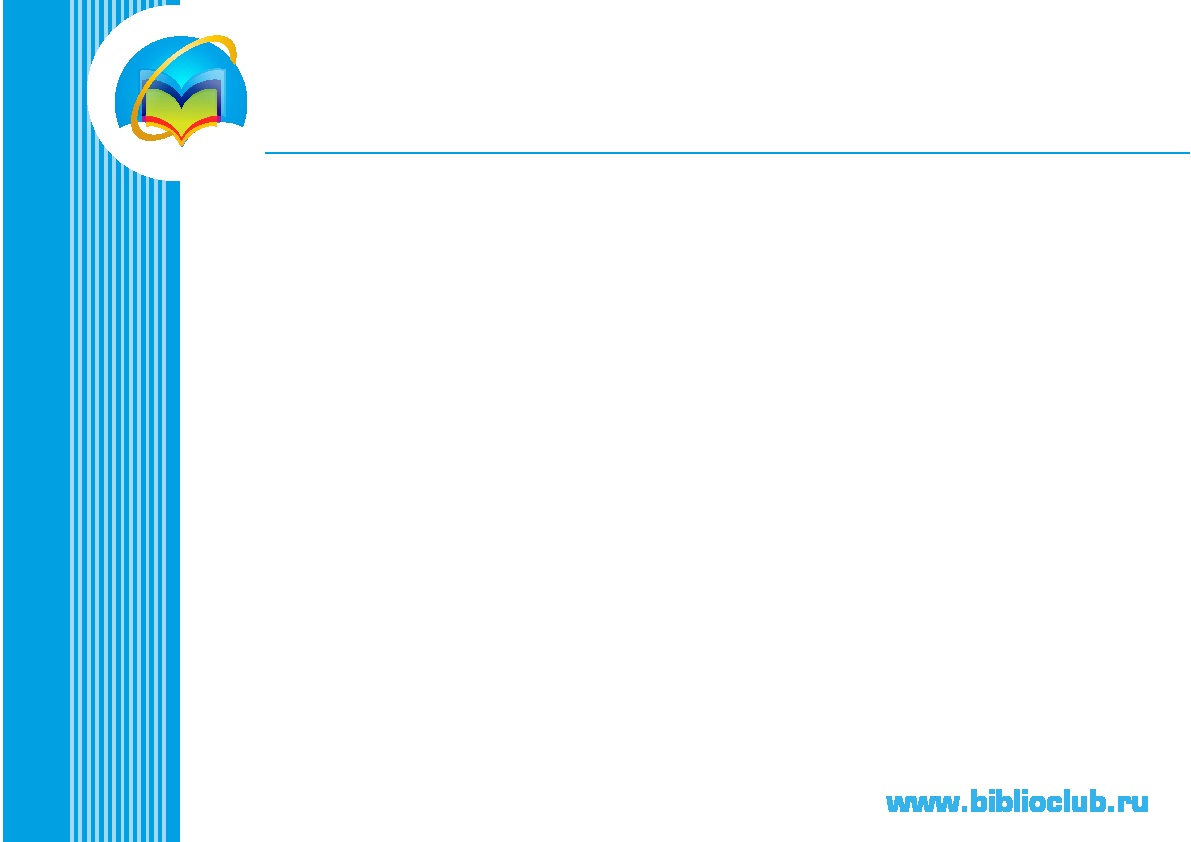 Почему бесполезны математические модели?
Потребительская полезность – точное знание того, в каком объеме, какие ресурсы будут нужны конечному потребителю. – Ее знание позволяет сужать возможности и делать более точечные закупки. Но! - Стоимость выявления ее может быть очень дорогой и ложится на плечи заказчика (работа с кафедрами, статистикой, опросы). 
Эта величина субъективна, многомерна и не может быть выведена математически. Потребительская полезность неизвестна ни поставщику, ни даже потребителю. 

Поэтому математические модели расчета оптимизации подписки могут иметь только ограниченную ценность.
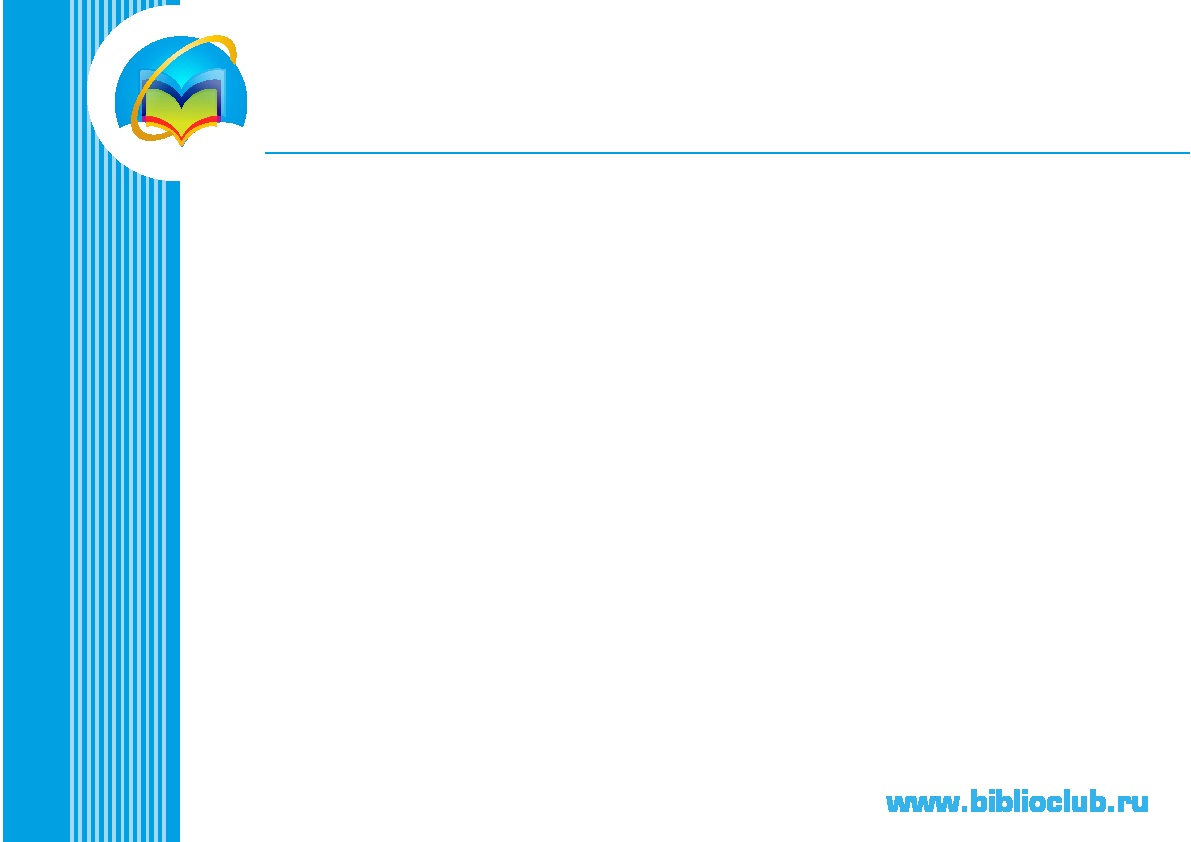 Не переплатить! – Почему это не так важно?
Совокупная полезность - складывается из суммарного излишка (прибыли) поставщиков и суммарного излишка (экономии средств) потребителей. 
Максимизация выгоды поставщиков ведет к росту и разнообразию контента (предложения).
Максимизация выгоды потребителей (библиотек) ведет к увеличению спроса (бюджетных возможностей).
Рыночный механизм снижения цены - Информационные товары имеют тенденцию к ценовым войнам: отсутствие трансакционных издержек побуждает снижать цены по сравнению с конкурентом ради получения рыночных преимуществ. Снижаясь до нуля, войны разрушают рынок (Фишбурн).
Точка рыночного равновесия – пункт, в котором изменение цены одного конкурента не влияет на цены другого. – Это точка золотой середины, в которой выровнены спрос и предложение, оптимальна выгода поставщика и выгода потребителя. 

! На рынке ЭБС наблюдается состояние ценовых войн – когда точка рыночного равновесия только нащупывается. Предстоит активная фаза ухода игроков с рынка.
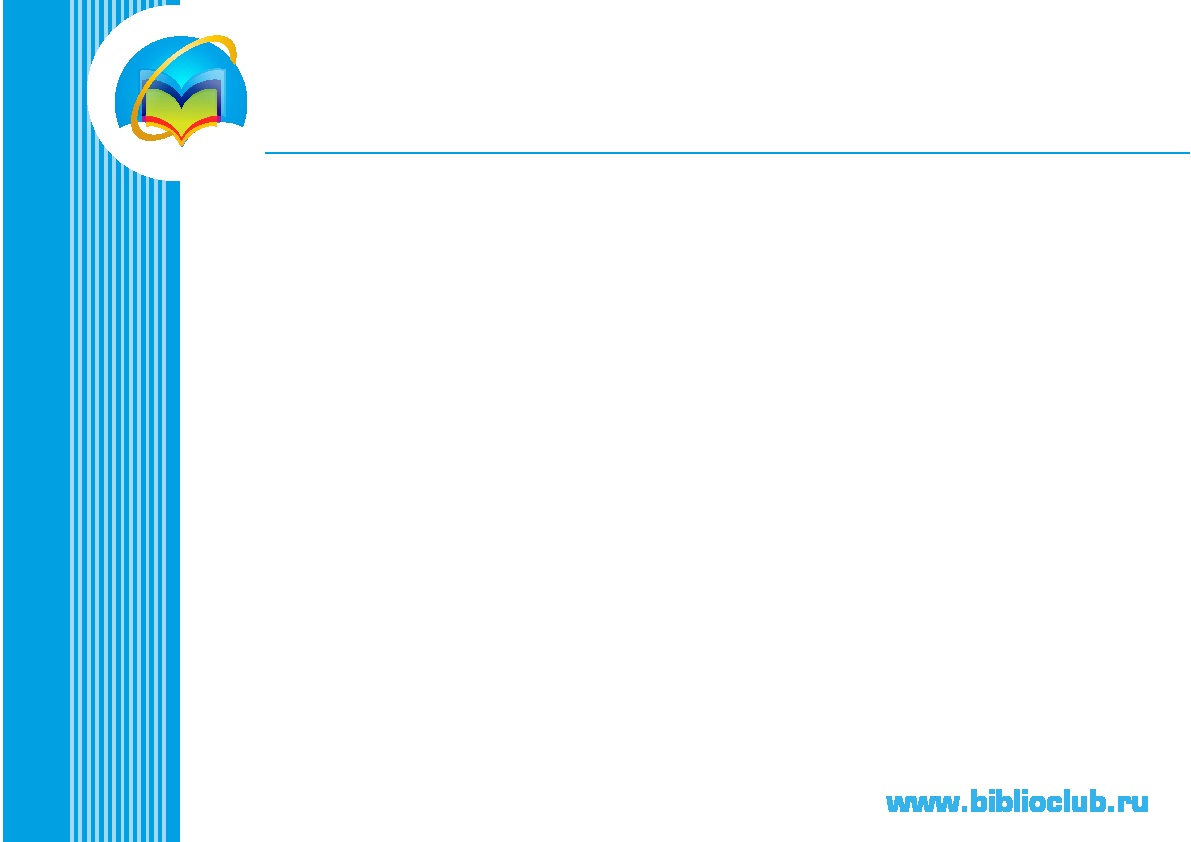 Две парадигмы подписки на электронные ресурсы
Научная инновационная деятельность – предполагает неопределенность и открытость возможностей. 
Ориентирована на научные исследования, предполагающие многообразие информации, свободу научного выбора, написание творческих работ.
Образовательная учебная деятельность – опирается на отношения учителя и ученика, концептуальная основа передачи знания - учебник. 
Ориентирована на усвоение готовой концепции, ограничение информации, ведущую роль преподавателя
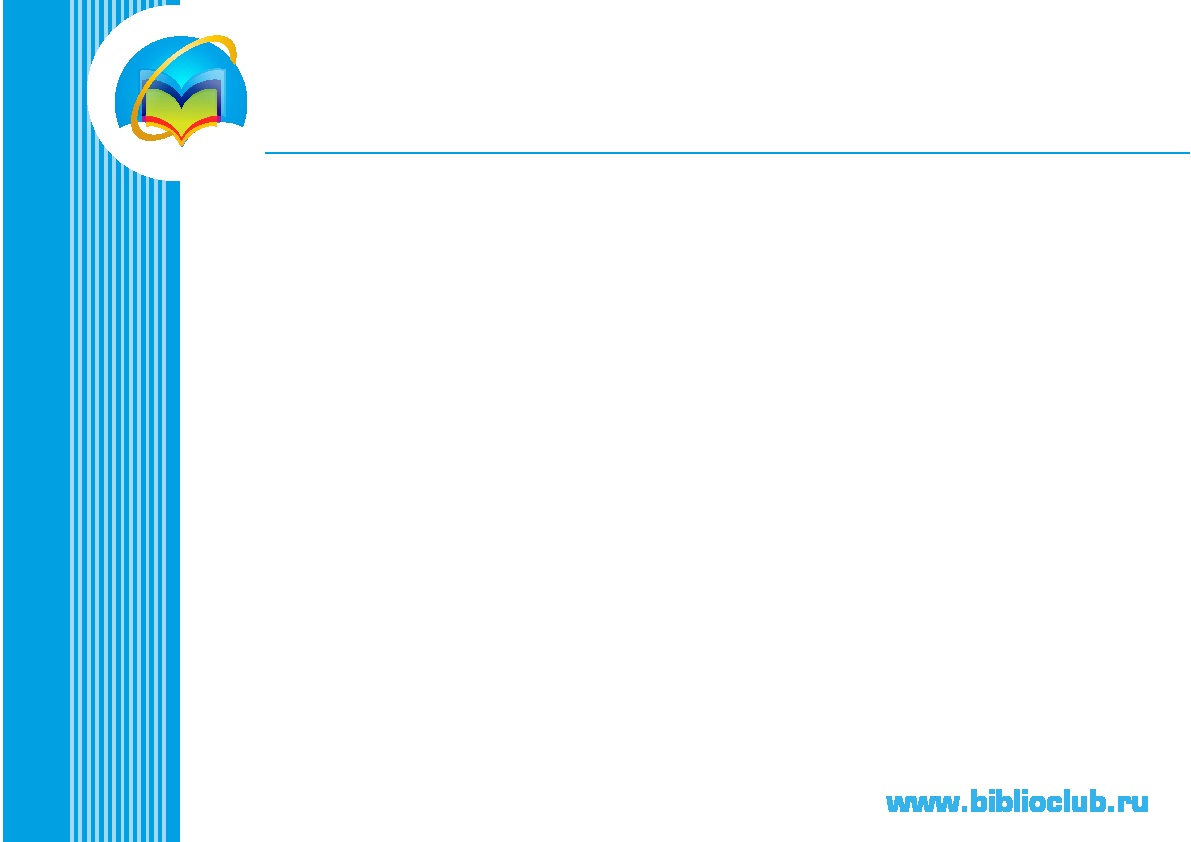 Образование versus Наука
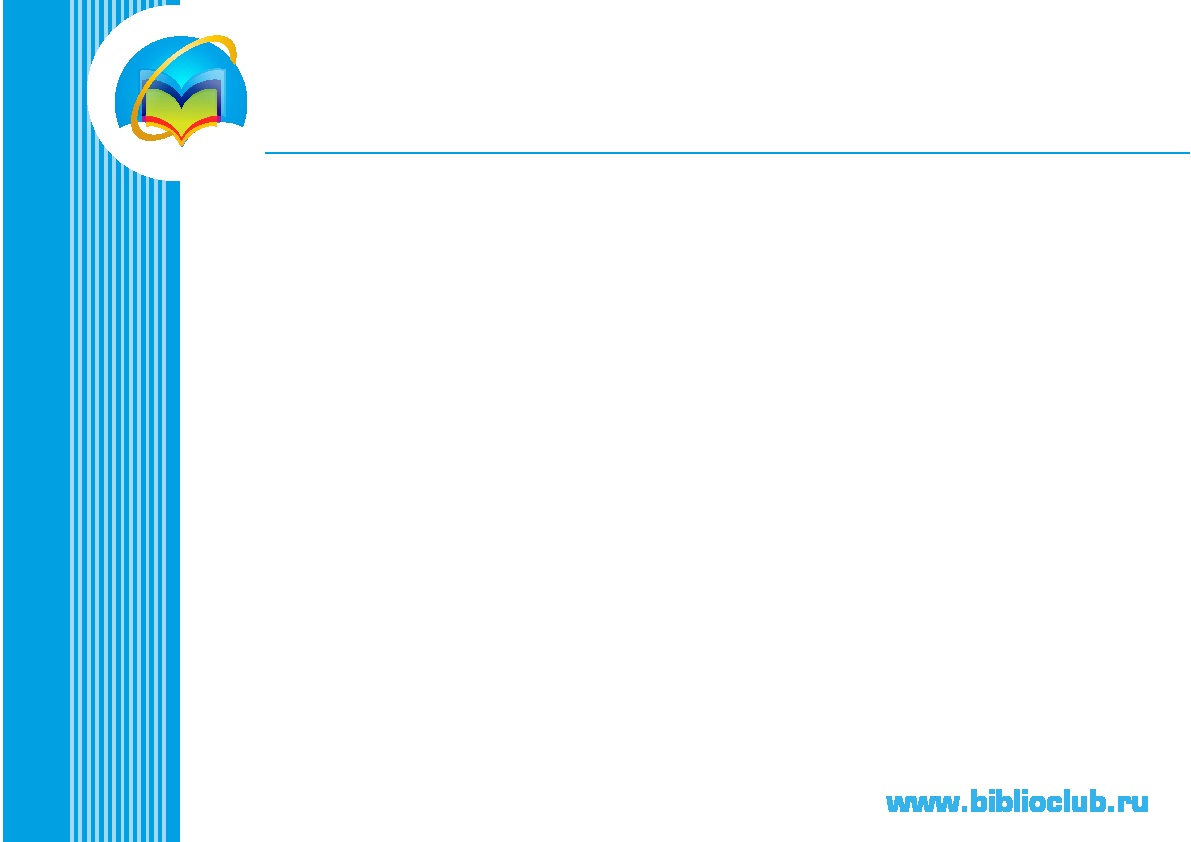 Образование через науку
Реформа высшего образования направлена на претворение научно-образовательного подхода, синтез парадигм: в этом суть деятельностного и компетентностного подходов
Несовременно: учиться по одному учебнику, по базовому профилю, только лишь усваивая теоретические знания;
Современно: учиться в процессе творческой и практической работы, в процессе дискуссии, самостоятельной разработки междисциплинарных тем. 
Вузы-консерваторы, ориентированные только на образование, выбирают минимальные расходы на электронные ресурсы, точечное комплектование, простые решения.
Вузы-лидеры, ориентированные на науку, выбирают только научные ресурсы, ведут избирательную политику.
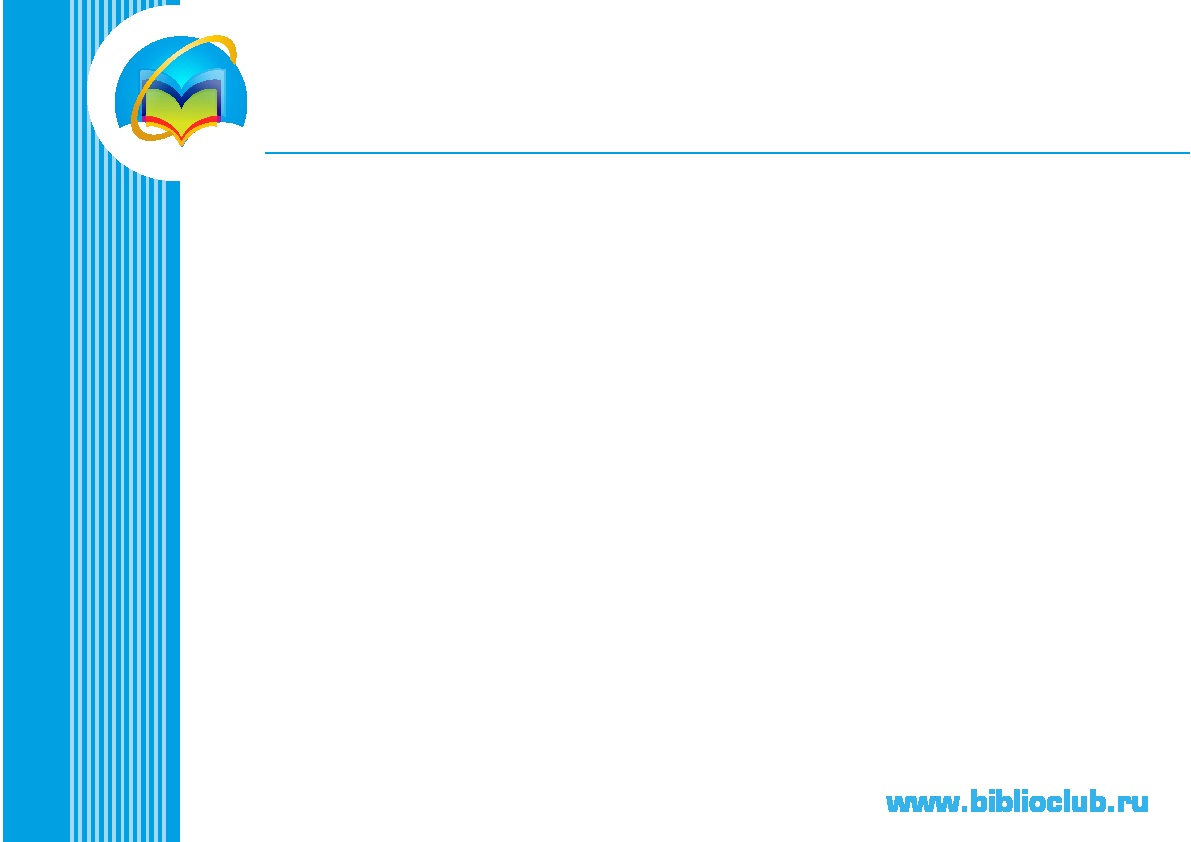 Модели подписки на рынке
1. Базовые коллекции – политематические универсальные книжные коллекции, сформированные по принципу полного пакетирования. Отвечают задачам научного исследования и отчетности по книгообеспеченности.
2. Издательские коллекции – профильные коллекции от издательств, концентрирующих учебную литературу. Несут в себе издательский бренд, сформированы по принципу частичного пакетирования.
3. Тематические коллекции – профильные коллекции литературы, объединяющие ресурсы издательств и университетов. Частичное пакетирование, совмещающее научную и учебную литературу по теме.
4. Точечные покнижные закупки – аналог традиционного комплектования. Отрицают пакетирование, отвечают традиционным подходам в образовании.
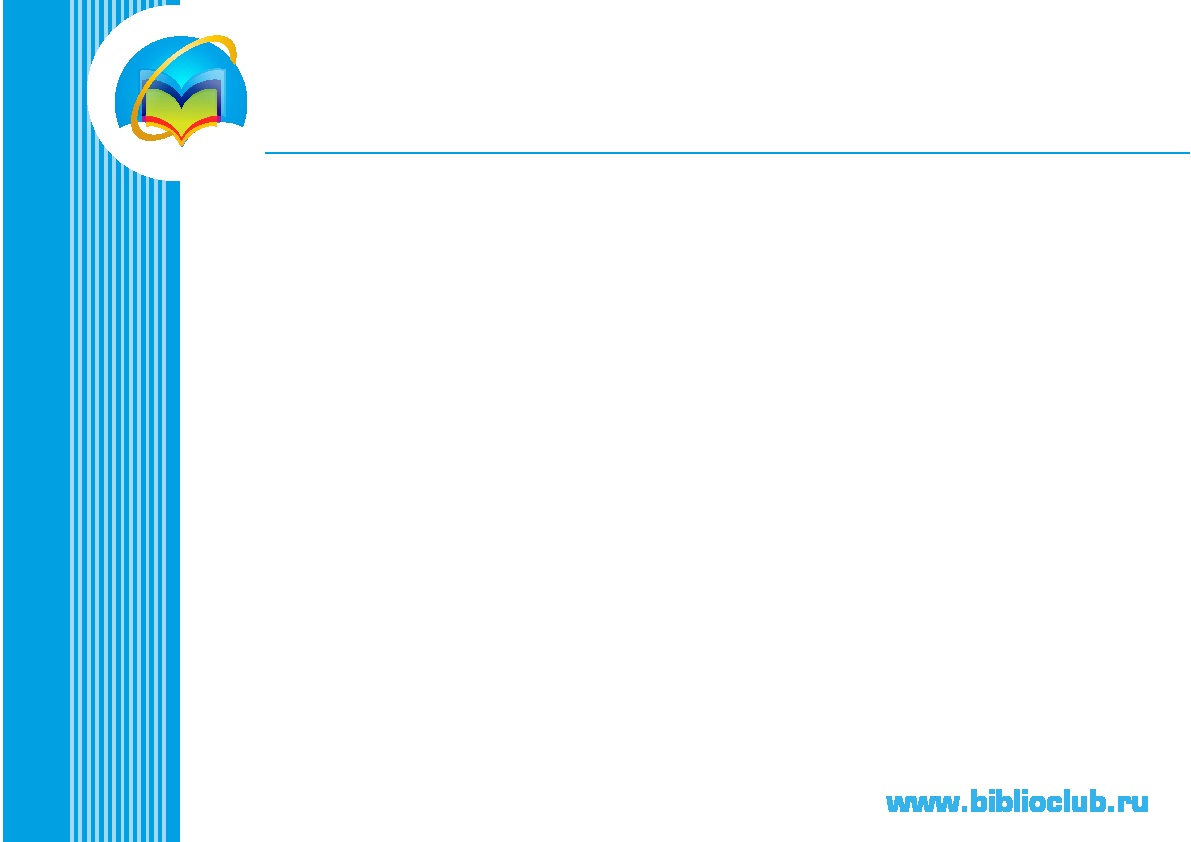 Кто что подписывает?
1. Базовые коллекции – незаменимы для научно-ориентированных вузов
Крупные универсальные вузы для закрытия базовых дисциплин
Средние и небольшие вузы для «галочки» по ЭБС
2. Издательские коллекции – безальтернативно для работы с ведущими издательствами- Крупные и средние вузы для закрытия профильных направлений
3. Тематические коллекции – незаслуженное забвение
- Небольшой спрос, небольшое предложение
4. Точечные покнижные закупки – подспорье для экономии на учебниках
Крупные вузы для замены бумажных закупок учебников
Крупные и средние вузы для незакрытых дисциплин
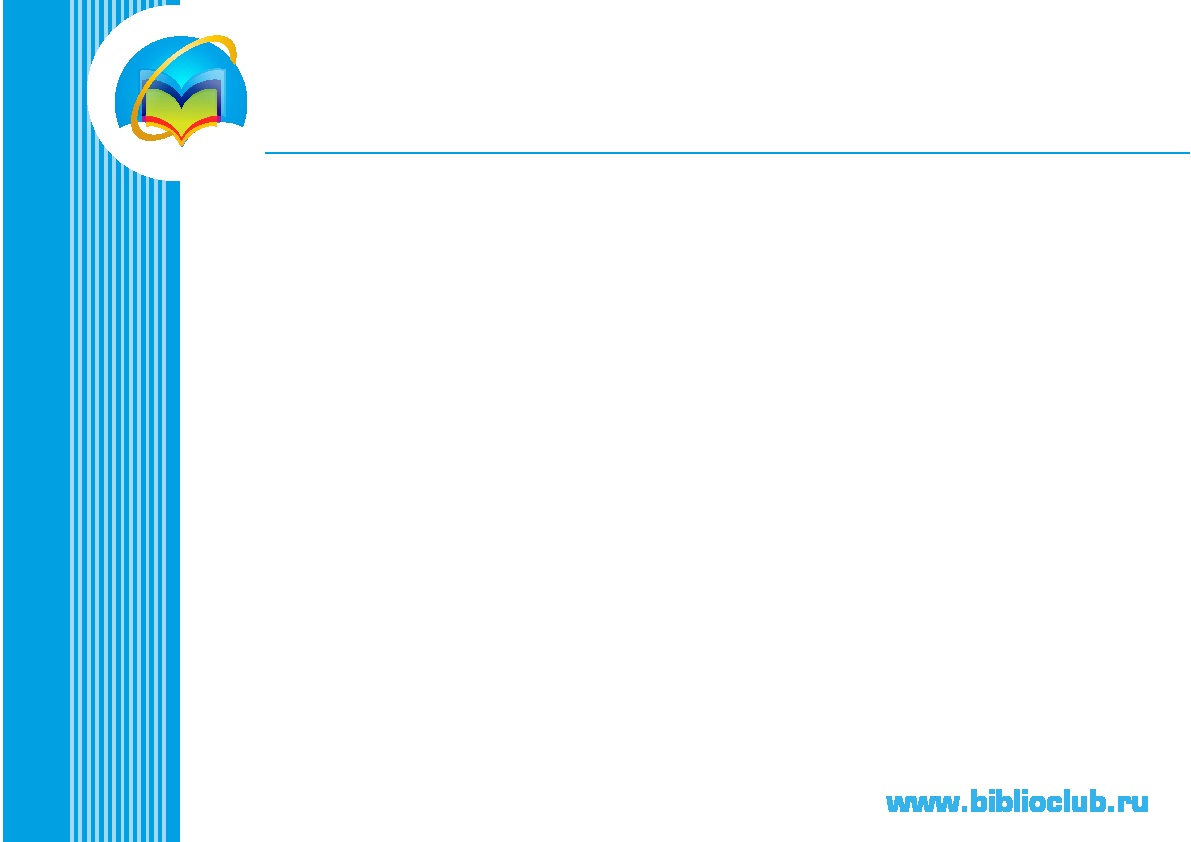 Все 4 модели!
New!!!
Гибкое пакетирование в «Университетской библиотеке онлайн» -
				решает пользователь!
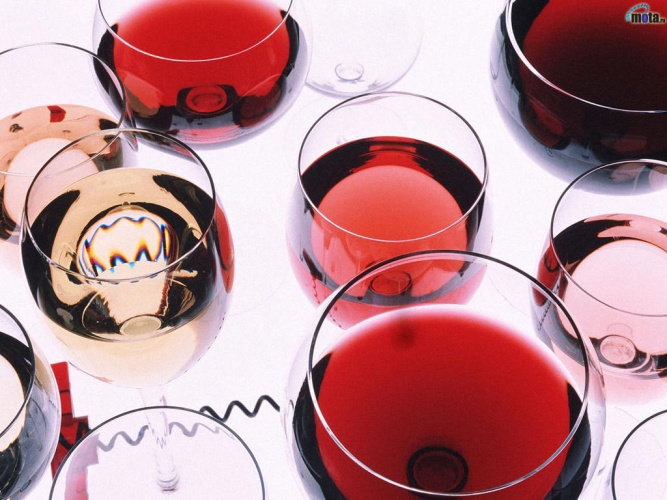 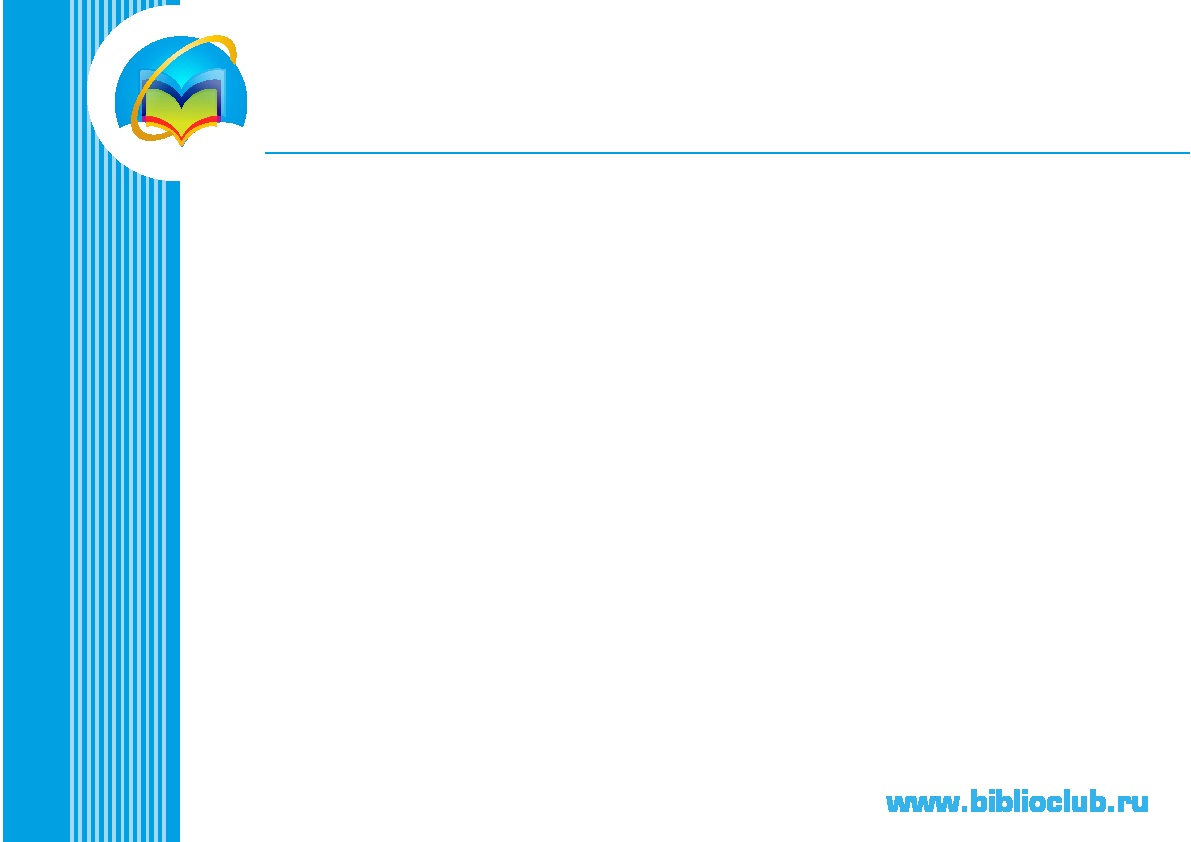 I. Точечное комплектование
Комплектование по УГС: Книги подбираются вузом самостоятельно из ассортимента ЭБС. 
Формы доступа:
1. Покупка в собственность (на 5 лет) –
2. Покупка доступа на платформе (1-3 года) –
Цена: самая дорогая форма приобретения – от 3000 до 10000 за книгу.

Количество доступных учебников разных издательств по УГС в «Университетской библиотеке онлайн» для точечного комплектования – ок 10 000 позиций.
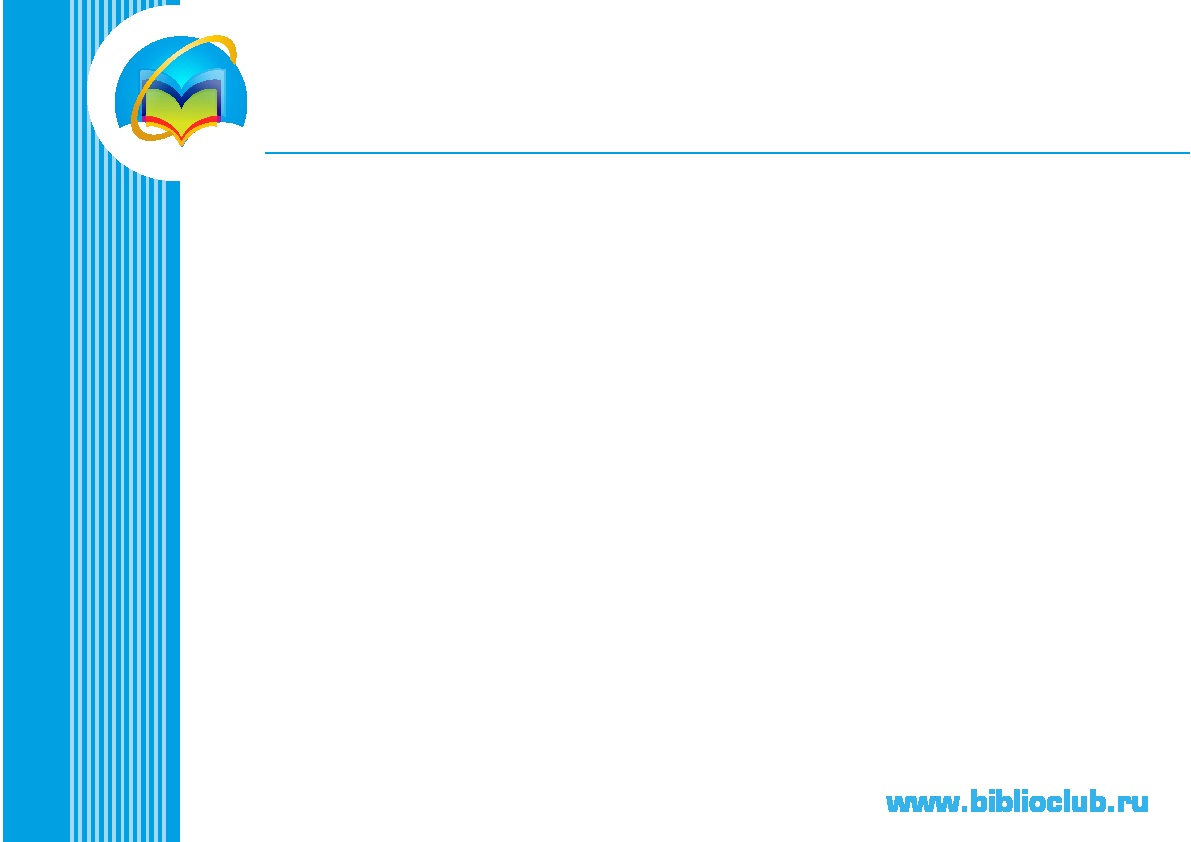 II. Инструменты оптимизации Издательских коллекций
Рынок издательских коллекций – наиболее прозрачно оформившийся сегмент электронных ресурсов («Лань», «Бином», «Флинта», «Машиностроение» и др.).
С 1 июля – предоставление коллекций издательства «Кнорус»
Цена: книги дороги – от 500 до 3000 р. за книгу.
Пути оптимизации: 
исключение дублирования коллекций;
предоставление коллекций из одного окна;
комфортная ИТ-платформа для доступа.
«Университетская библиотека онлайн»: при покупке доступа «базовая +» - на 25% включены издательские коллекции на выбор.
(Новый сервис: Калькулятор подписки)
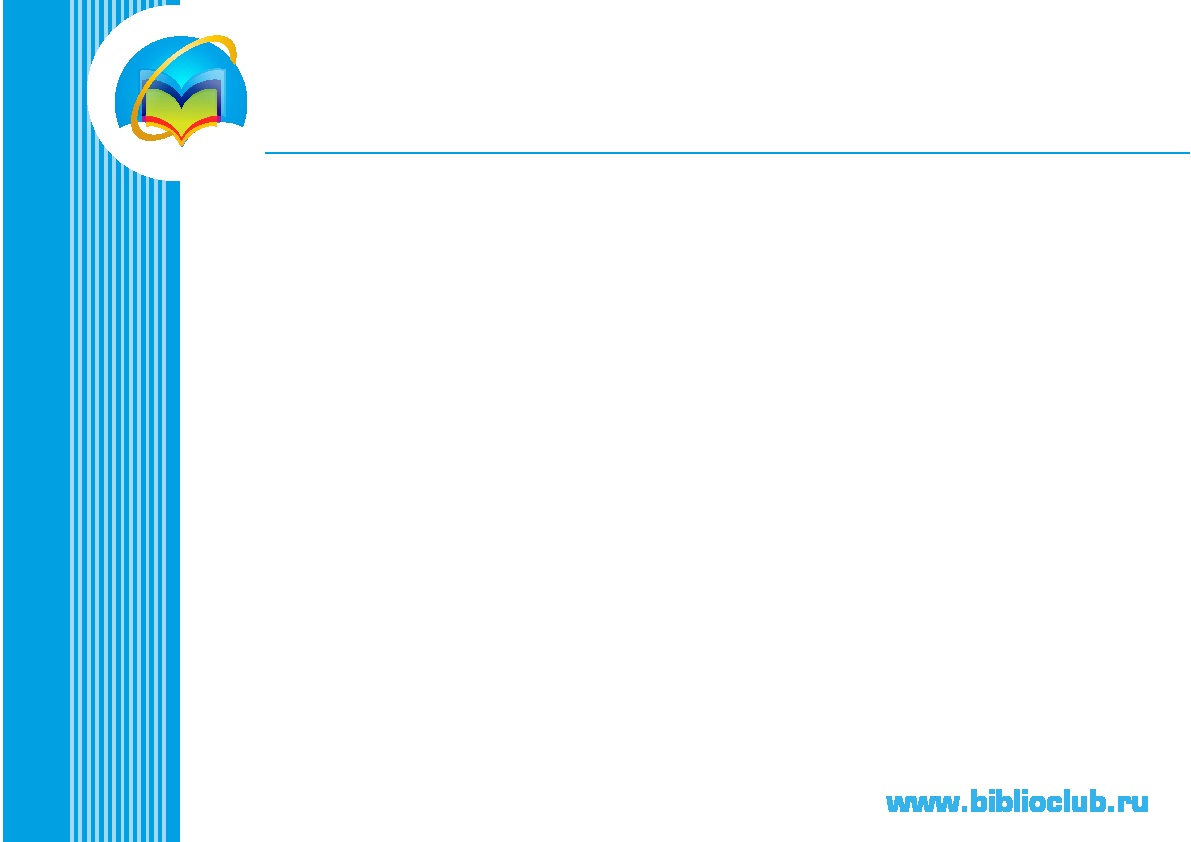 III. Оптимизация базовых коллекций
К базовым коллекциям обращена основная претензия по оптимизации – в большой коллекции всегда присутствует непрофильная, неиспользуемая, «бесполезная» литература. Для научной литературы это обвинение некорректно.
Базовая коллекция – сложное структурное образование.
Формируется из двух блоков:
Научный некоммерческий пакет (научная литература, свободная от авторских прав)
Коммерческий правный пакет (учебная и ценная научная литература):
«Бесполезная» литература
Полезная литература
Необходимая литература
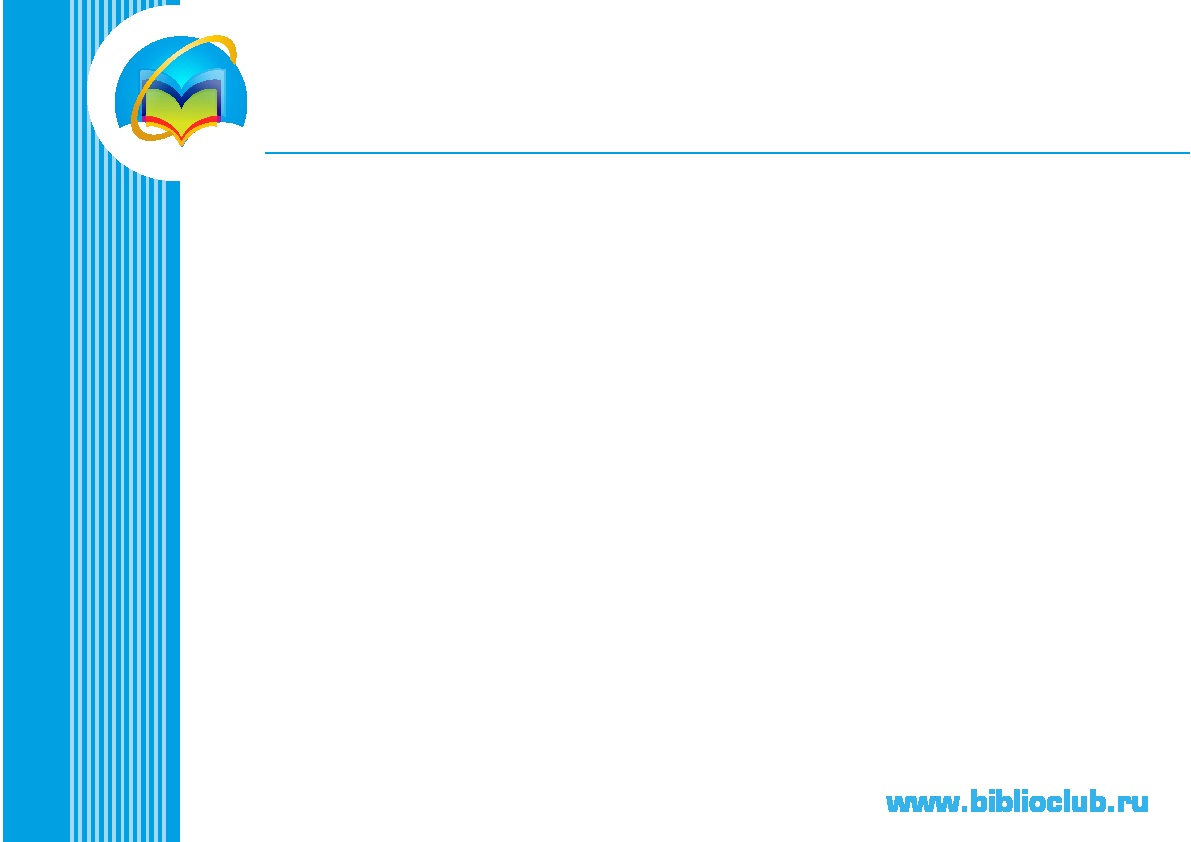 Структура базовых коллекций
Базовая коллекция величиной 100 000 книг, среди которых 50 000 – правных книг. Стоимость для вуза 20 000 человек – 1 млн. руб.
Стоимость 1 книги = 10 руб.
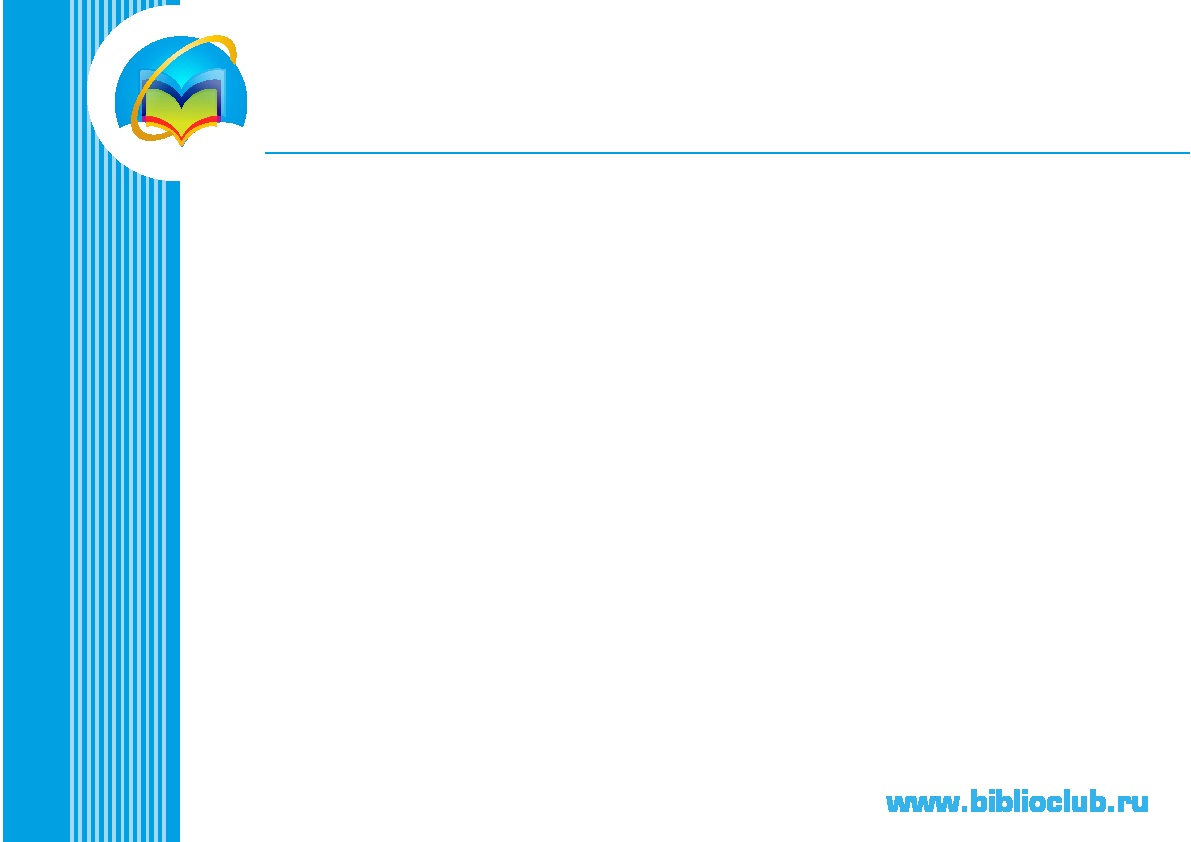 Вычитая лишнее. Сколько стоит одна книга?
1 млн. руб/100 000 книг
10
1 млн. руб/50 000
20
200
2000
1 млн.руб/5000 книг
1 млн. руб/500 книг
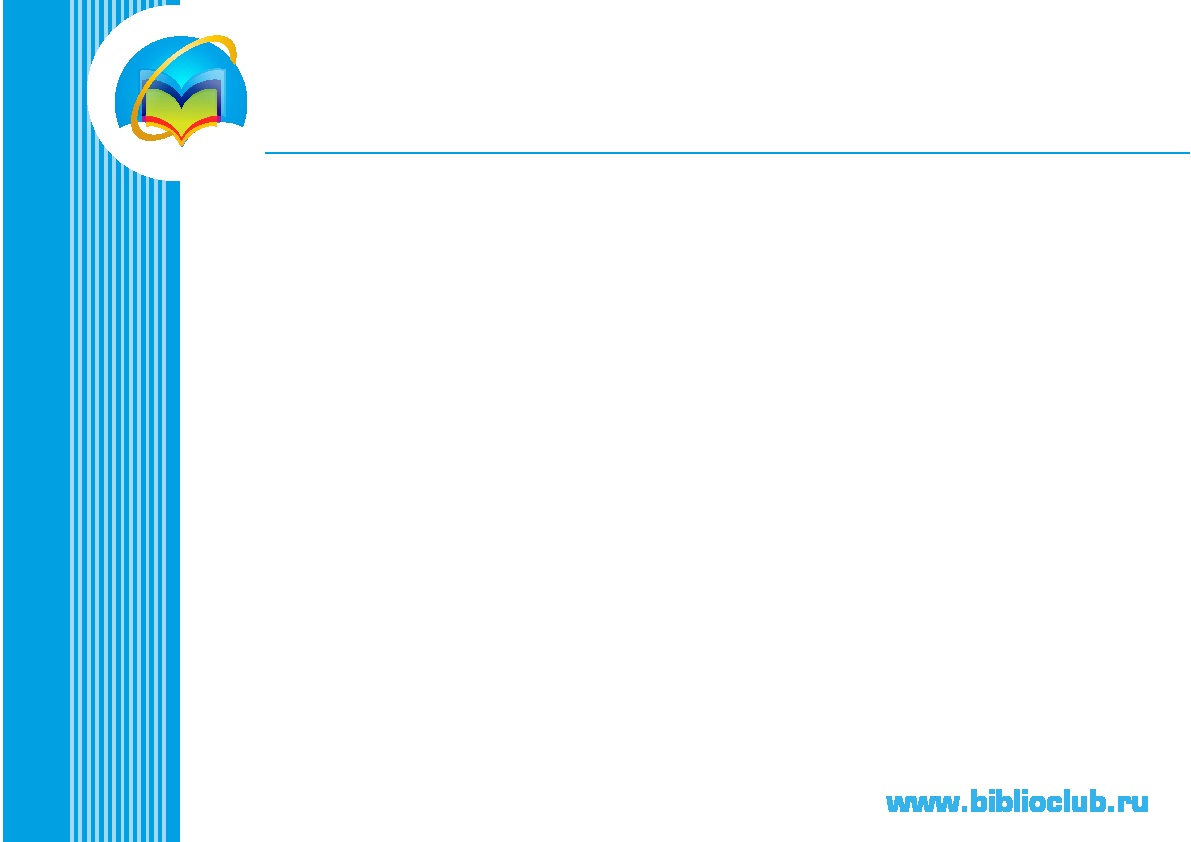 Цена книги базовой коллекции
Полная коллекция (100 000 книг): В 1 книга = 10 руб.
Правные книги (50 000): 1 книга = 20 руб.
Профильные книги (5 000): 1 книга = 200 руб.
Необходимые книги (500): 1 книга = 2000
Вы потратите те же деньги, покупая 500 книг покнижно, и за базовую коллекцию, включающую эти книги.
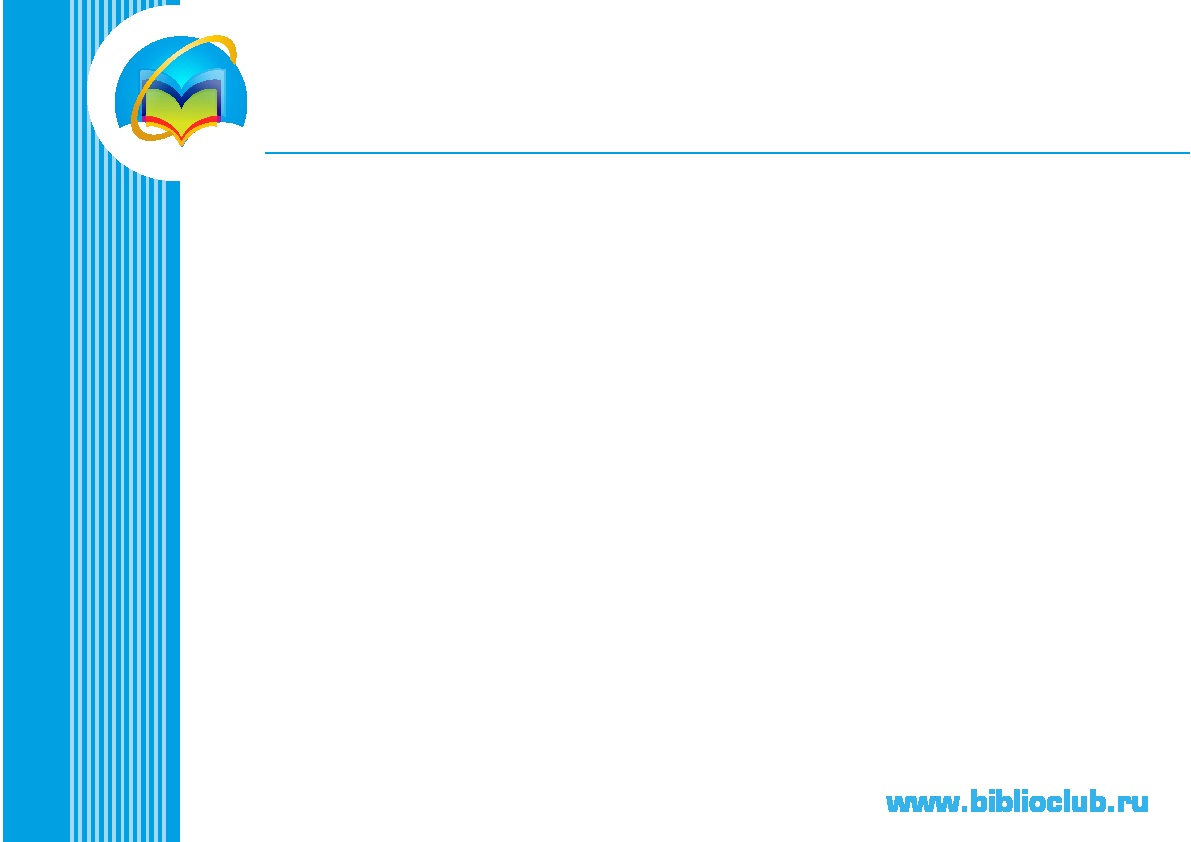 Две экономики электронной подписки
1. «Пакетная» подписка отталкивается от стоимости всей совокупности входящих книг плюс «оптовая скидка».

2. Стоимость базовой коллекции отталкивается от стоимости ИТ-платформы (рассчитывается по стоимости студента, а не количества книг)

Скидка 10% на пакетные коллекции понижает их цену на 50-150 руб.
Скидка базовой коллекции на 10% понижает стоимость книг в разы
Базовая, которая стоит для большого вуза 1 млн., для небольшого вуза может стоить 100 тыс.
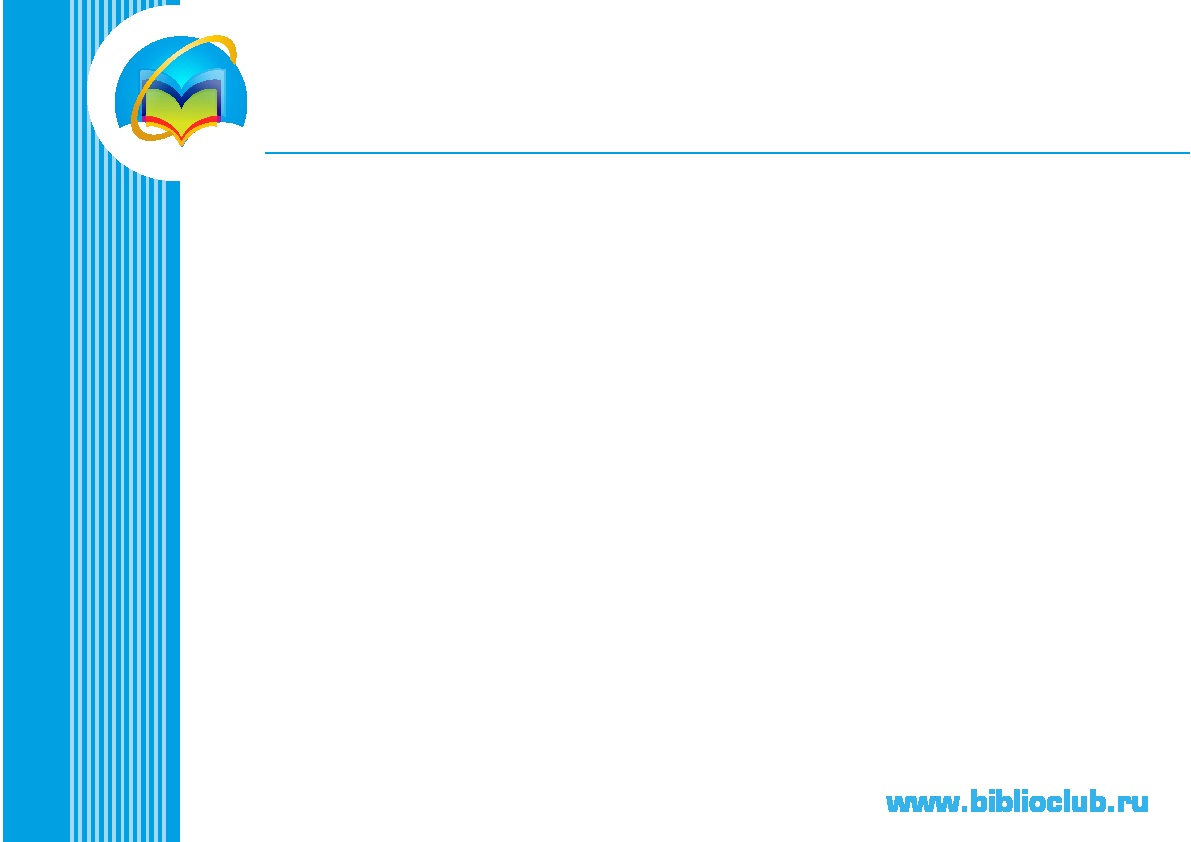 ВЫВОДЫ!
1. Подписные модели электронных ресурсов позволяют гибко моделировать доступ и снижать стоимость книг в десятки раз.
2. Невозможно математически оптимизировать подписку, поскольку всегда неизвестной будет «потребительская полезность» коллекций. Выбор модели подписки должен определяться целями и политикой вуза (научной или учебной).
3. В основе покнижного и коллекционного комплектования лежит разная экономика. Снижение цены ЭБС вытекает не из оптовой скидки на книги, а из скидки на комплектование 1 пользователя и это дает революционный экономический эффект.
Разница экономик: В точечном режиме Вы можете приобрести 500 необходимых книг, а в пакетном режиме – за эти же деньги получить 99 500 книг в придачу!
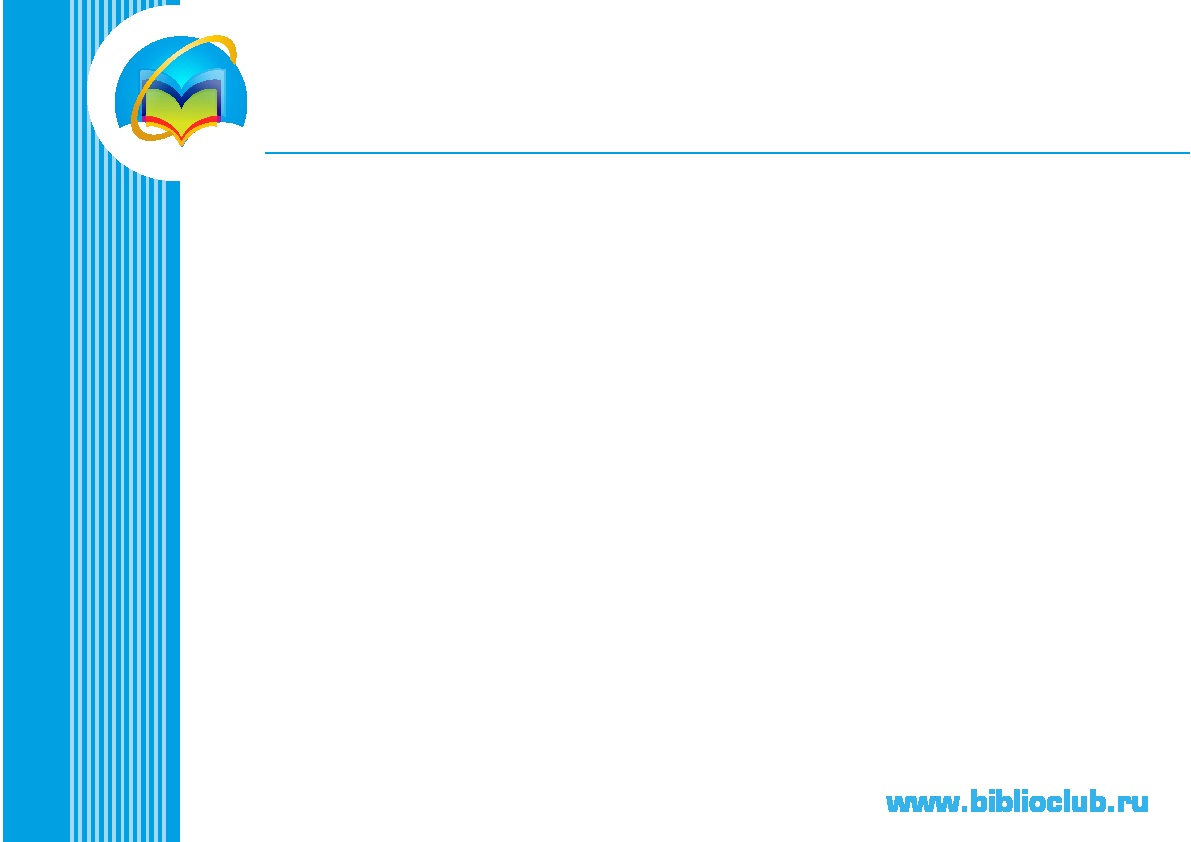 Оптимизация использования
Согласно статистике «Университетской библиотеки», 
минимальная цена книгообращения для вуза (Международный институт экономики и права) – 54 руб.
Максимальная цена книгообращения (Институт русского театра) – 7778 руб.
Оптимальная стоимость – 150-200 руб. 
Только 25% подписчиков укладываются в нее
Только 10% учащихся регистрируются в ЭБС
Неудовлетворительные результаты – у крупных вузов, вузов дистанционщиков, вузов повышения квалификации
Эффективность использования не зависит от профильности и от качества контента – она зависит только от внутренней работы работы библиотеки в вузе, от уровня преподавательского состава и качества обучения.
Подписка – это как билет в фитнесс-клуб: возможность потрудиться. Низкое использование дискредитирует не ЭБС, а наши подходы и уровень образования!
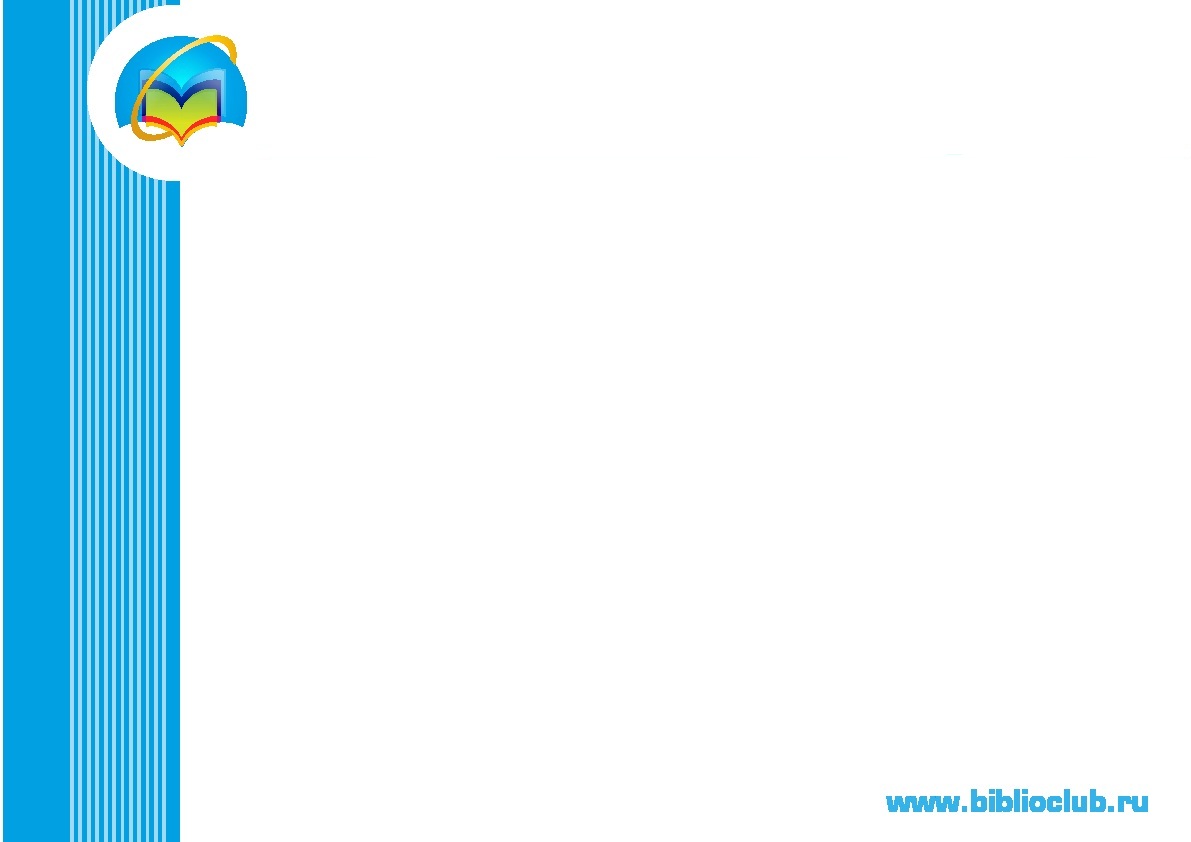 Последние новости: 
17 вузов Крыма бесплатно подключены к ЭБС «Университетская библиотека онлайн»!
Библиотеки и издательства в новой медийной среде
Благодарю за внимание!
www.biblioclub.ru
ООО «Директ-Медиа»
Костюк Константин
Генеральный директор

 +7 (495) 334-72-11
 +7 (495) 333-12-42

Отдел продаж
manager@directmedia.ru
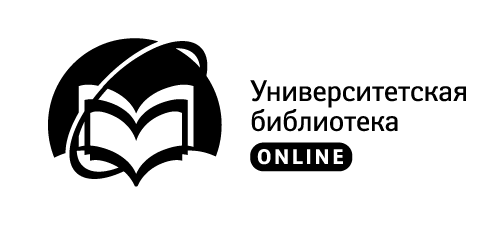